Пасха
Подготовила  Филатова Елена Николаевна,
учитель начальных классов
 высшей квалификационной категории 
МОУ «СОШ № 5» имени Воинов 100 и 101 отдельных
стрелковых бригад г.Ржева
2023г.
Знакомое вам слово « воскресение» связано именно с Иисусом Христом. Корень «крес» означает  «жить»
Воскресение – день возобновления
жизни.
Медленный звон в каждый колокол по одному разу от самого малого до большого, а затем удар во все колокола
Перезвон
. Переходя к славословию, в православных храмах часто поют …
Так говорят, когда хотят подчеркнуть благодарность Богу за благополучный выход из сложившейся проблемы, будь то кризис или болезнь
Аллилуйа
Как называют людей, которые под воздействием благодати изменились так, что из их сердец струятся вера, надежда, любовь.
Святые
Человек, верующий в Иисуса Христа, или в религию, основанную на учении Иисуса (посланник)
Христианин
Человек, который принял учение Иисуса Христа
Апостол
Пасха
Праздник Пасхи связан с событиями Воскресения Христова. Пасха -«перехождение от смерти к жизни».
Бог воскрес, и смерть побеждена!Эту весть победную примчалаБогом воскрешенная весна…И кругом луга зазеленели,И теплом дохнула грудь земли,И, внимая трелям соловьиным,Ландыши и розы зацвели.
Смерть Христа на Кресте есть одновременно Его победа. За Крестом следует Воскресение, и радость Пасхи просвечивает через скорбь, делая ее светлой. "Крестом радость прииде всему миру" - поется в церковном песнопении.
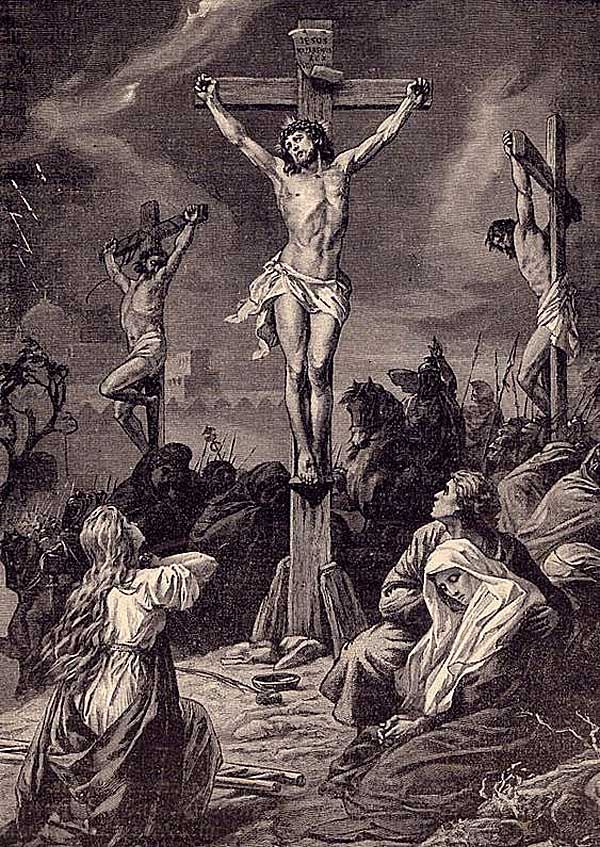 В подобной могиле был похоронен Иисус Христос
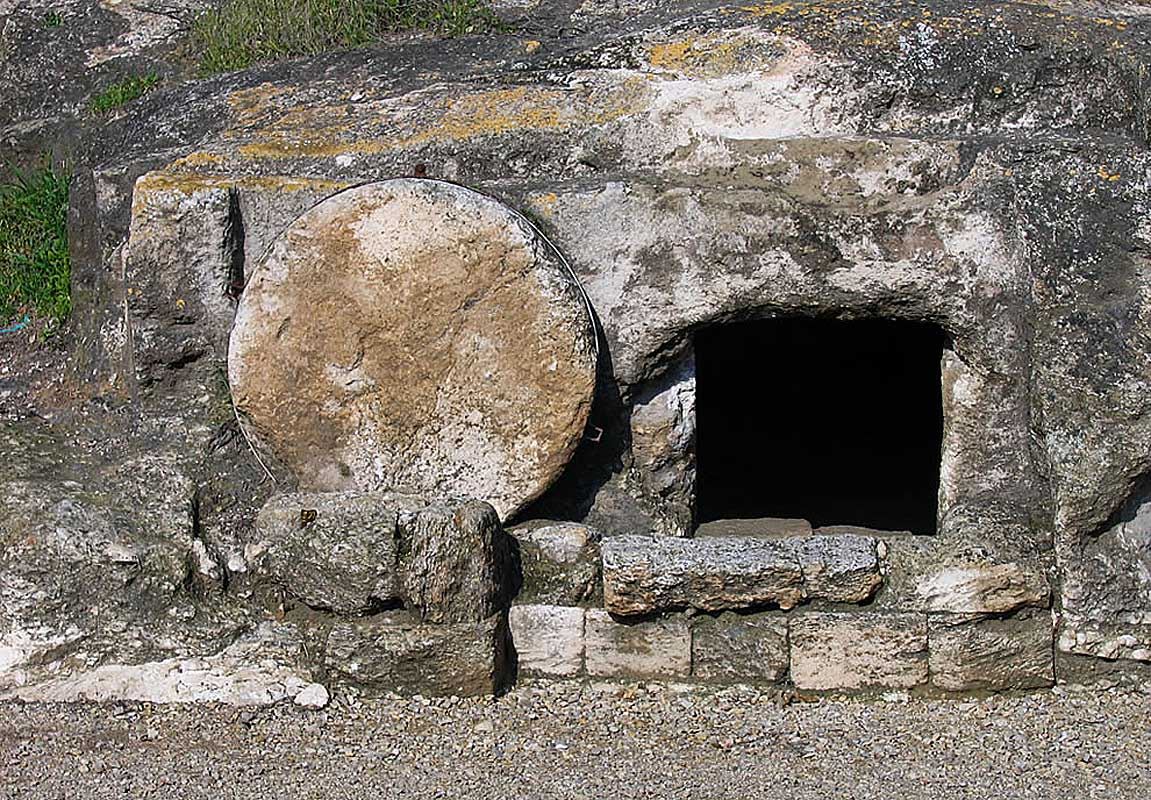 Иисус  воскрес рано утром в воскресенье.
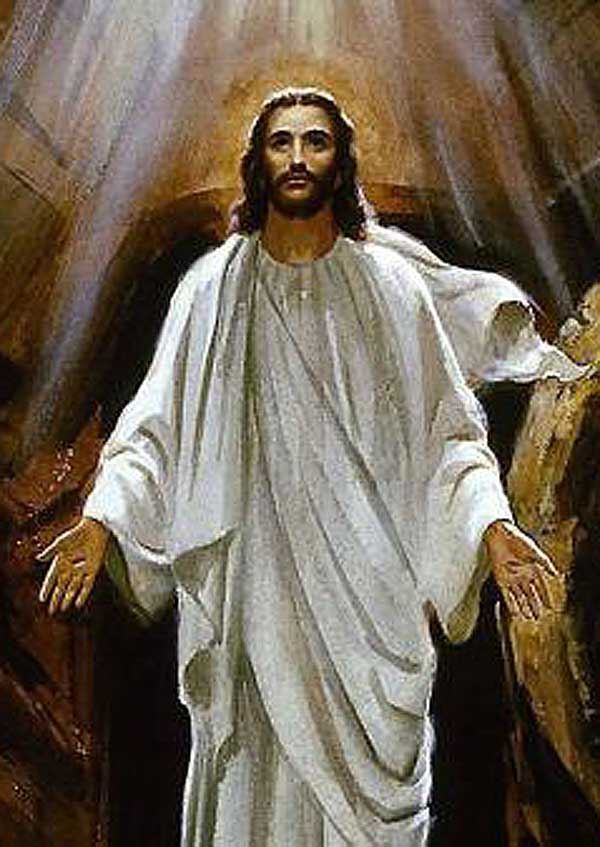 Пасхальная полночь
«крестный ход»
«Христос воскрес из мертвых,победив своей смертью смерть, и прежде умершим даровал жизнь!».
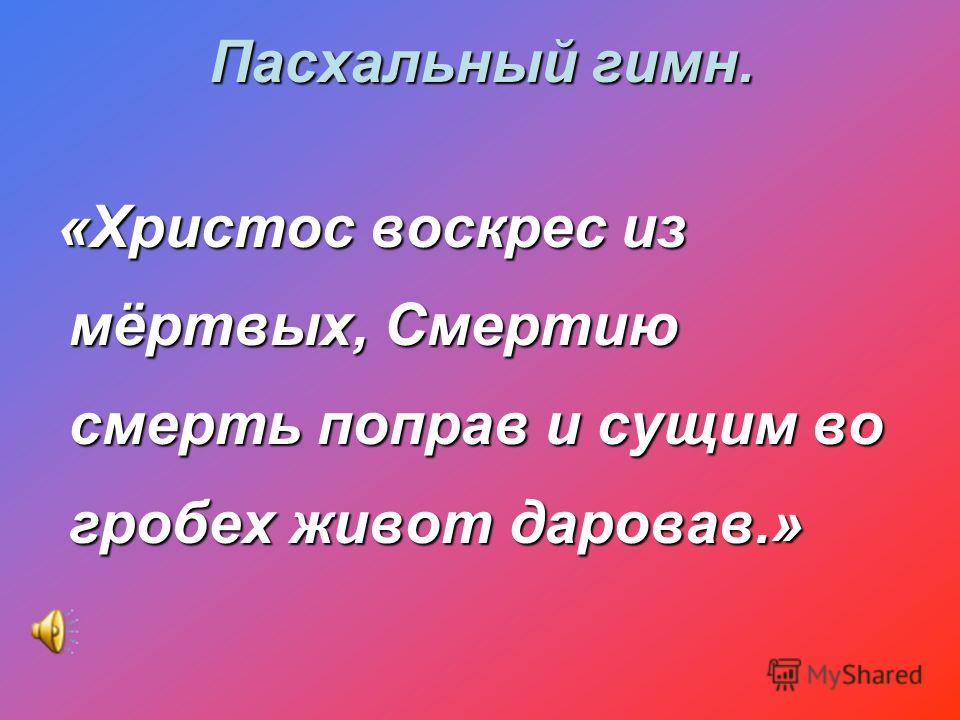 Крестный ход –это торжественное шествие церкви навстречу воскресшему Спасителю
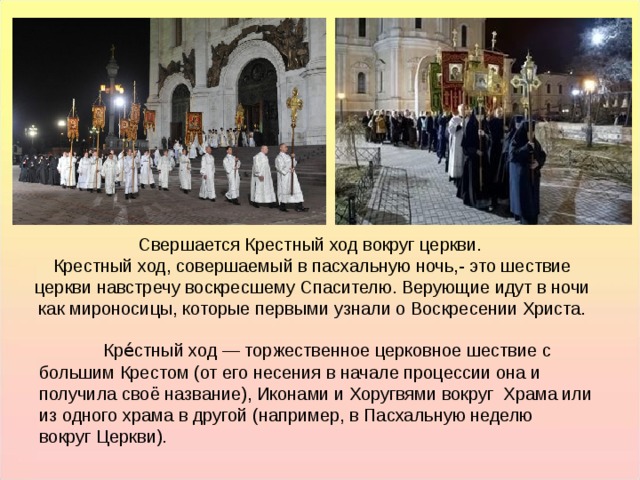 В первые семь дней Пасхи во многих храмах открыт доступ на колокольню, и любой желающий может позвонить в колокола
Символы Пасхи:крашеные яйца, кулич, пасха
. Как из яйца возникает новая жизнь, так и мир заново родился через Воскресение Христово.
Откуда появилась эта традиция?      Мария Магдалина
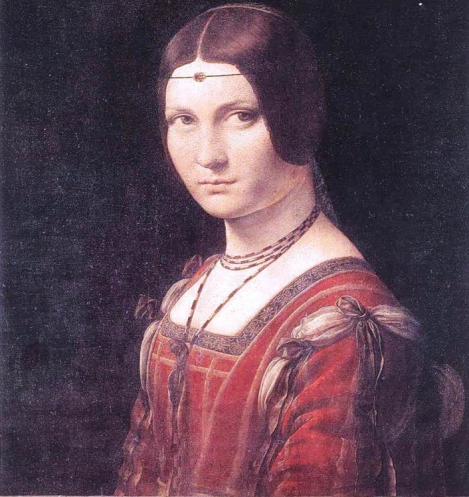 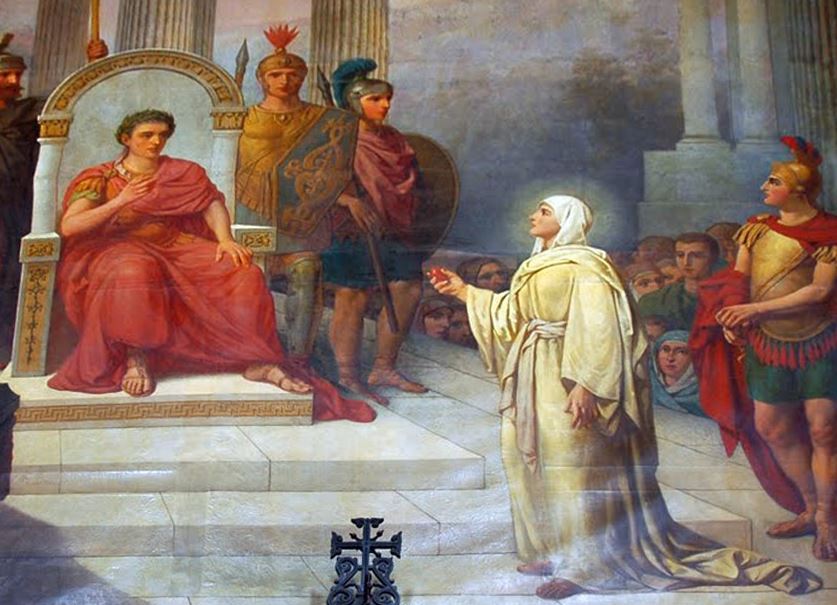 Пасхальные крашеные яйца
Кулич -«праздничный» вид хлеба, который выпекается в особых случаях
Пасха
Христосование
Пасхальное приветствие. 
                                                                             
                                                                              Начиная с пасхальной ночи 
                                                                                принято христосоваться,  то есть 
                                                                                  приветствовать друг друга  словами:
                                                                                           «Христос  воскресе!»  -
                                                                      «Воистину  воскресе!», 
                                                                                           при этом  троекратно целуясь.
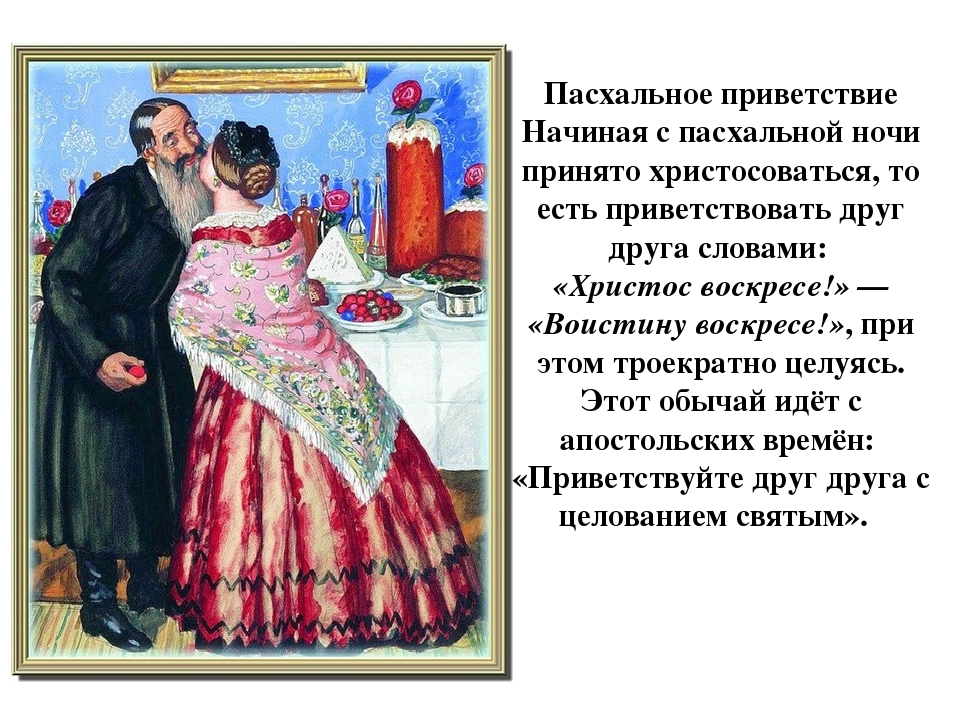 Закличка
Солнышко красно,
     Гори-гори ясно!
   В небо пташкой залети,
     Нашу землю освети,
     В небе рыбкой поплыви,
     Нашу землю оживи!
     Всех на свете ребятишек
     Обогрей, оздорови!
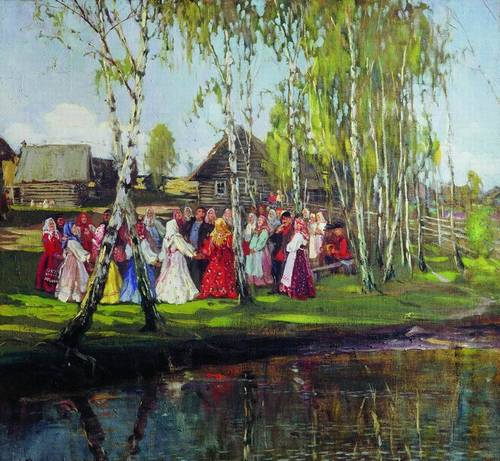 Пасхальные игры
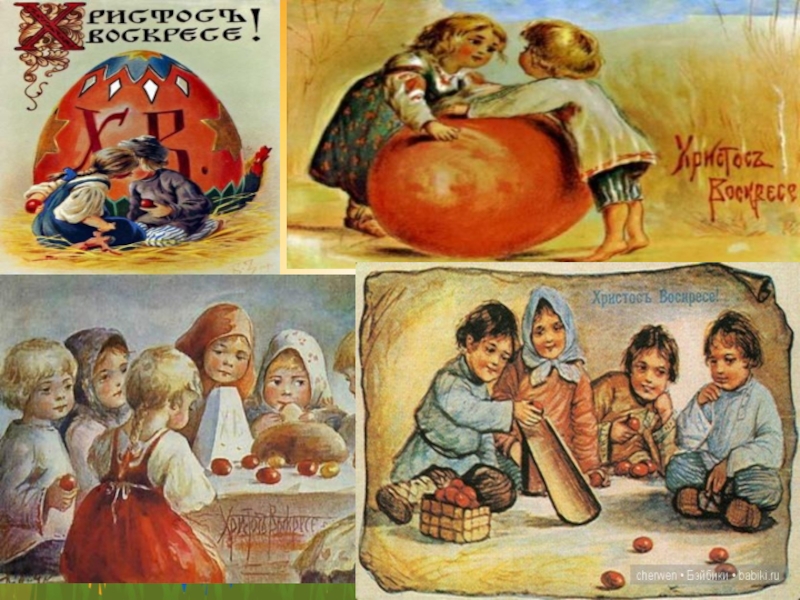 «Жаворонки» В чужбине свято соблюдаю      Родной обычай старины:На волю птичку выпускаюПри светлом празднике весны                              А.С.Пушкин.
Все следующие за Пасхой дни Светлой седмицы надо заниматься благотворительностью (раздавать одежду, деньги, пищу, посещать больных, стариков, угощать всех пасхальным куличом, развеять их одиночество
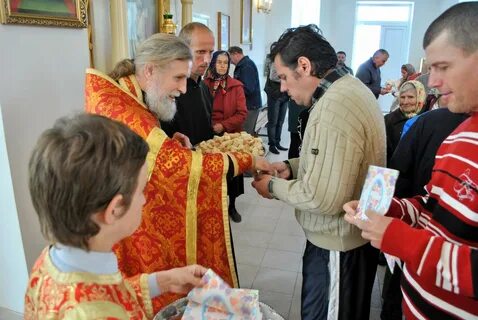 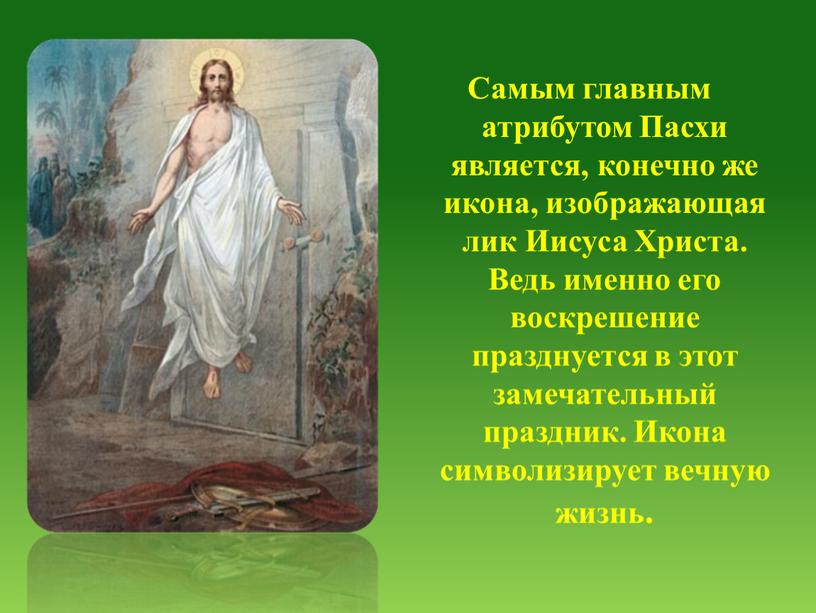 Итог урока
Рефлексия
 1 корзина – было  познавательно, я нравственно и духовно обогатился. 
2 корзина – было интересно, но некоторые моменты урока  мне непонятны  
3 корзина – не извлёк из урока ничего полезного
Домашнее задание на выбор:         -написать сочинение о праздновании          Пасхи в семье;                                                      -нарисовать рисунок к празднику;                                                    -  сделать поделку
Спасибо 
за внимание!
Информационные источники
/ 
https://www.stihi.ru/avtor/mike99
http://komotoz.ru/photo/priroda/foto_prirody_vesnoyy.php
https://2dar.livejournal.com/144653.html
https://cultura.menu/retsepty/pasha/grecheskij-pashalnyj-hleb-tsureki-ot-
https://www.liveinternet.ru/users/irzeis/post321666708/
https://s-t-o-l.com/slovar/pashalnoe-yajtso/
https://kartinki-life.ru/crd/pashalnyy-kulich-na-fone-hrama-pasha-otkrytki-pozdravleniya-gif-otkrytka-s-pashoy-pravoslavnoy-s-prazdnikom